Smart pillbox
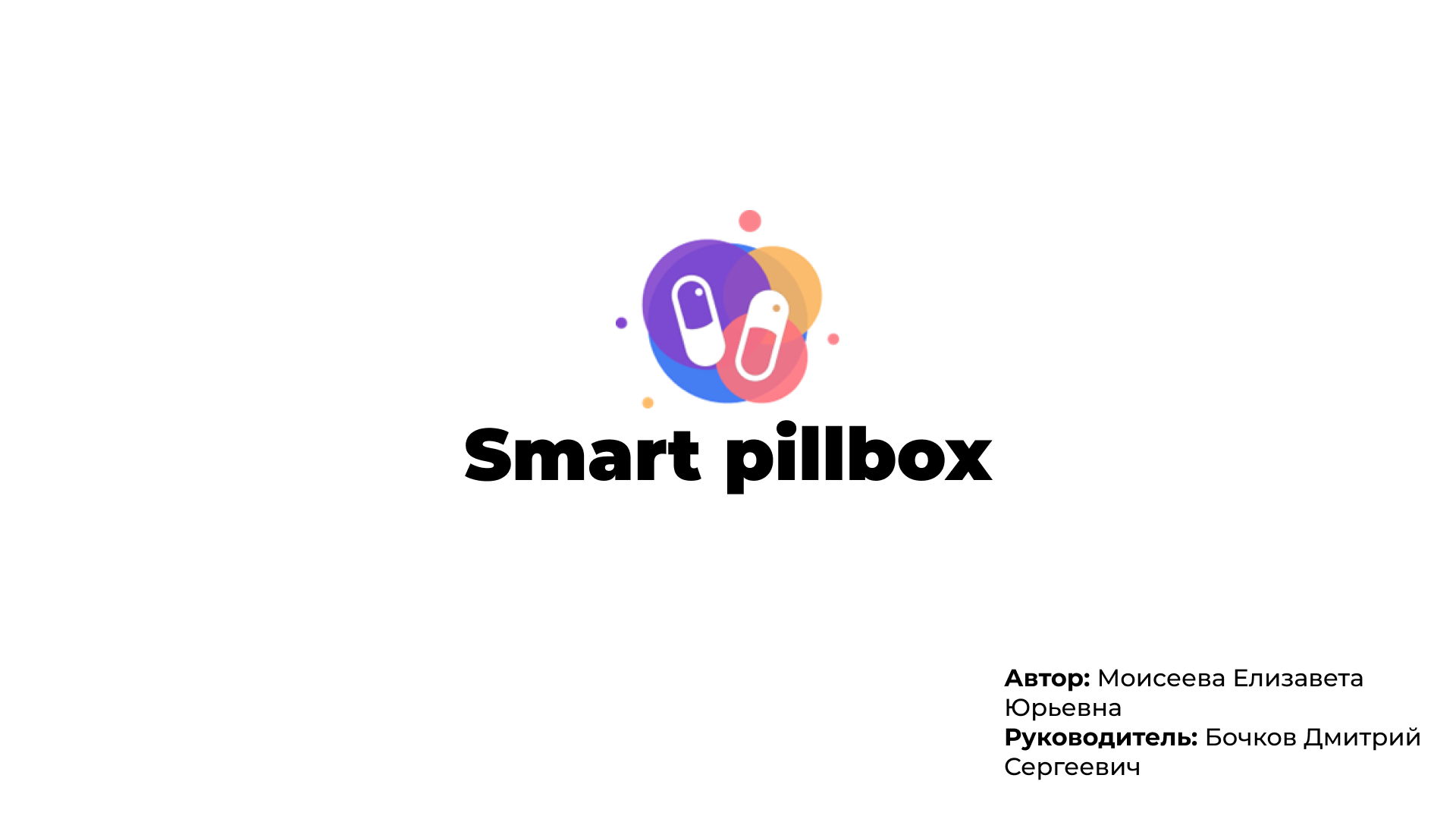 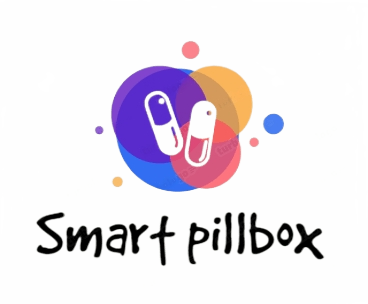 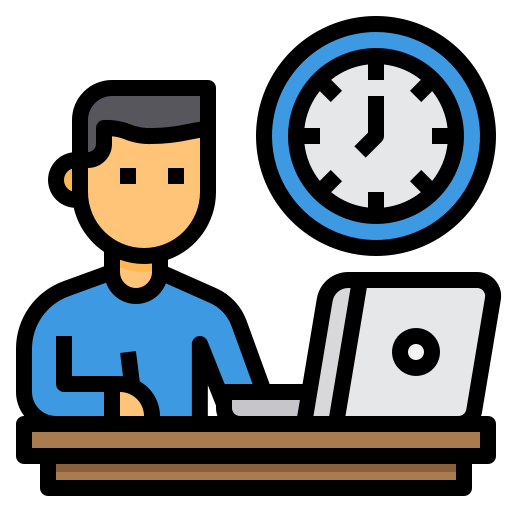 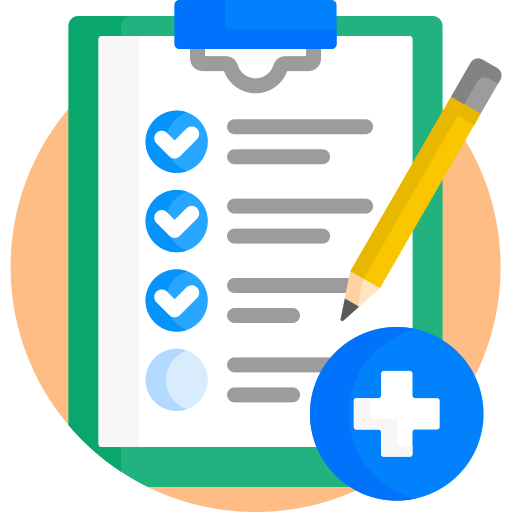 Автор: 
Моисеева Елизавета Юрьевна
Наставник:
Бочков Дмитрий Сергеевич
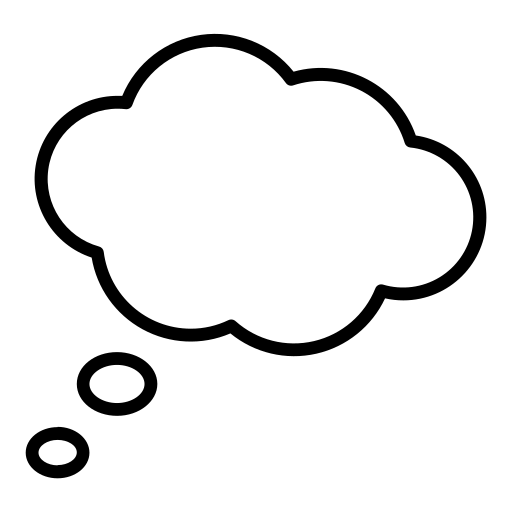 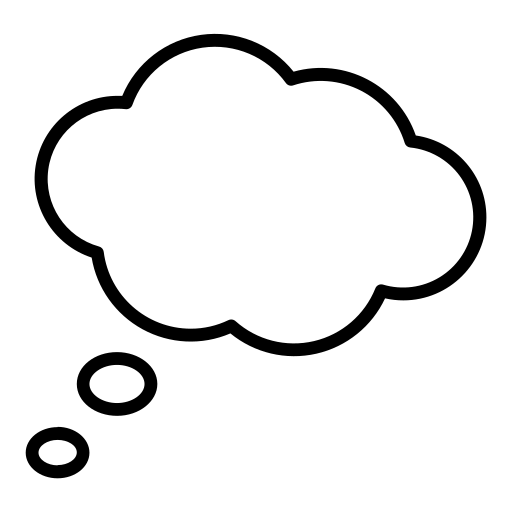 Проблема
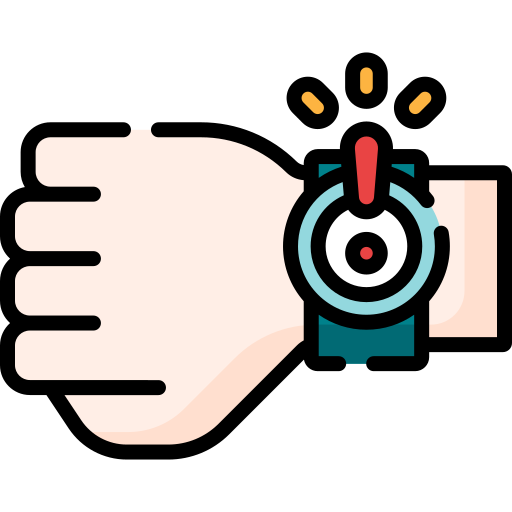 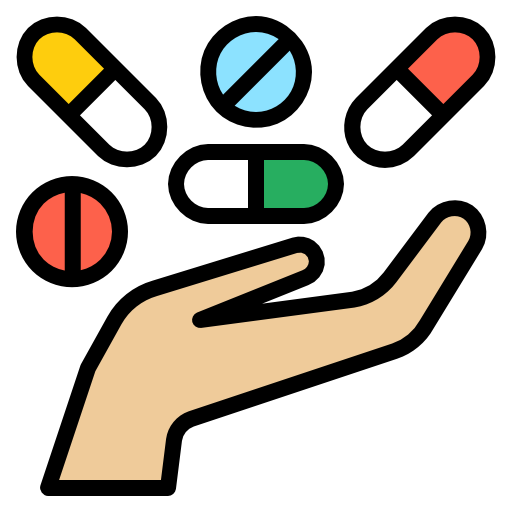 Решение
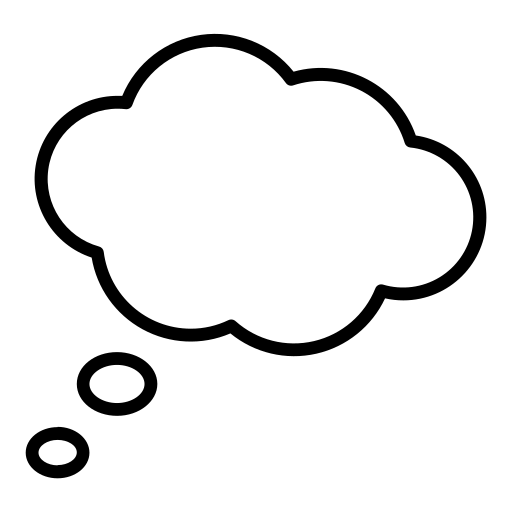 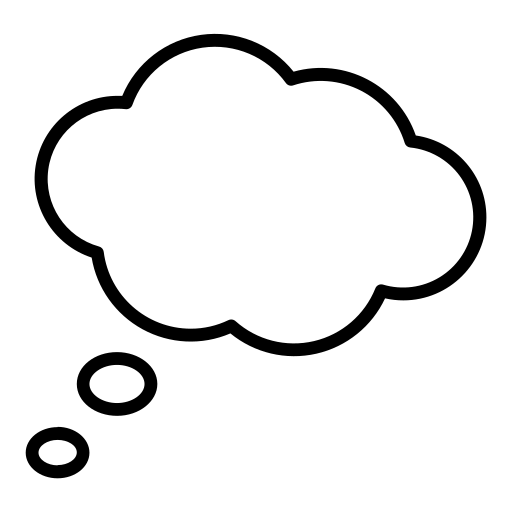 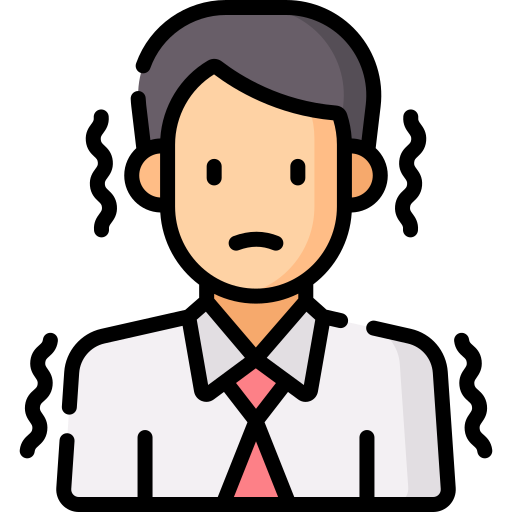 Аудитория
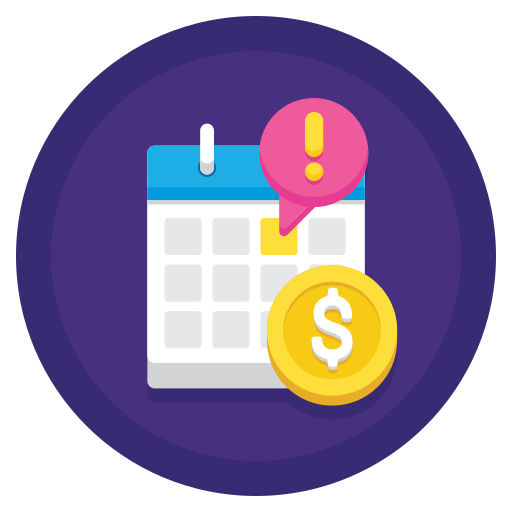 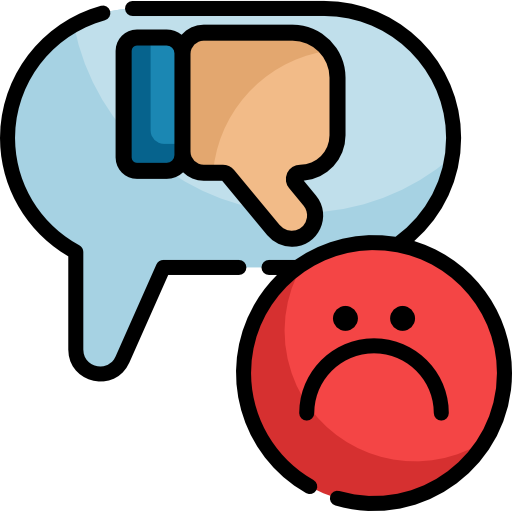 Конкуренты
Монетизация
Почти каждый второй забывает о приеме таблеток, а это опасно для здоровья.
Планы
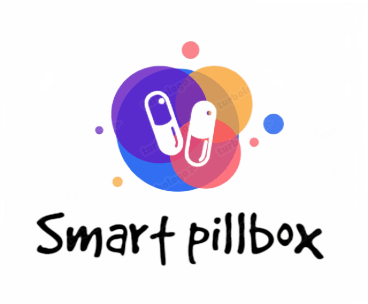 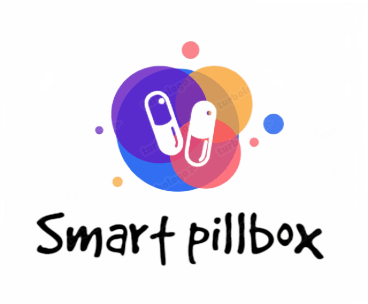 Проблема
Система связи
Информационная система управления
Исполнительная система
Решение
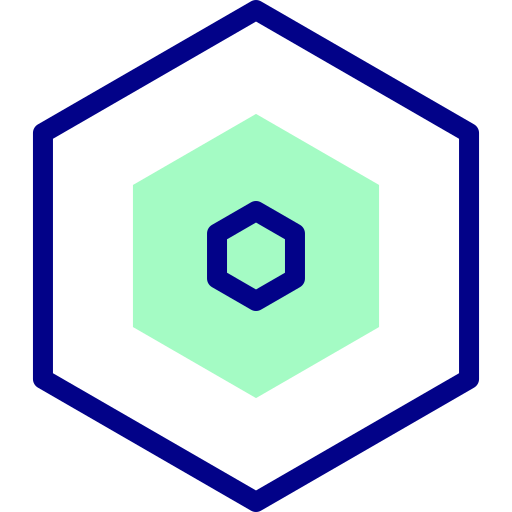 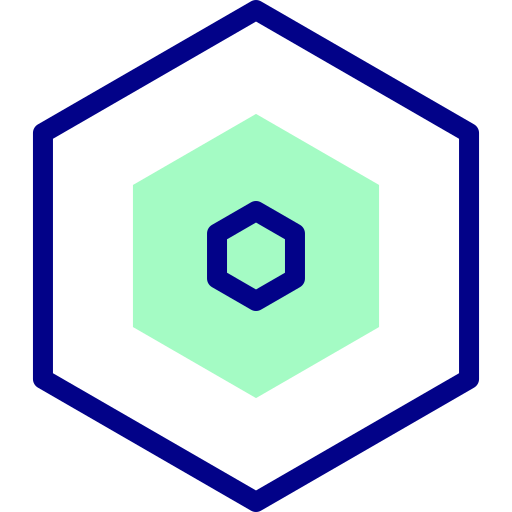 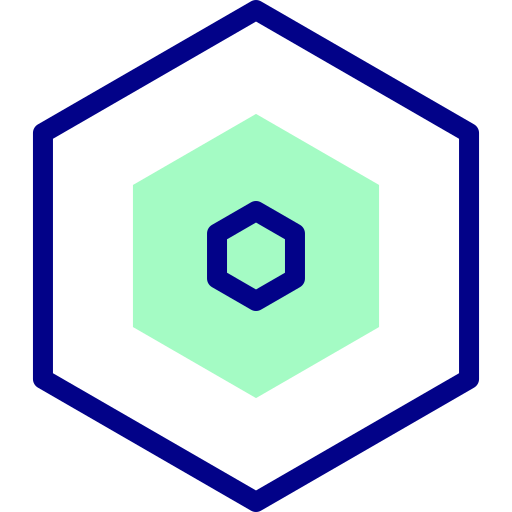 Приемник (передатчик)
Arduino NANO
Светодиоды
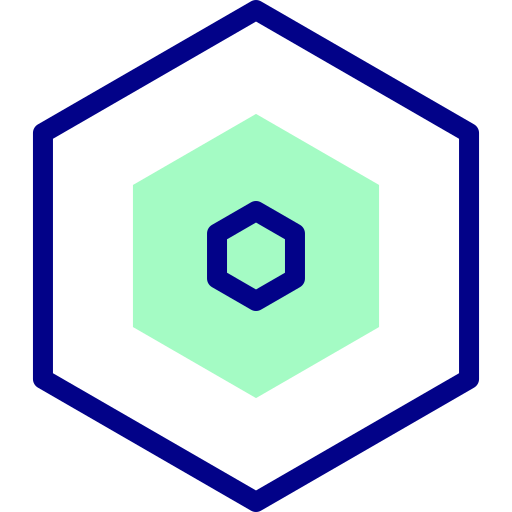 Buzzer
Аудитория
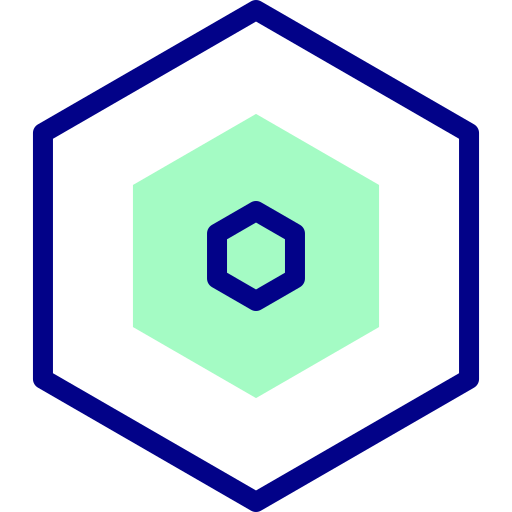 Кнопка
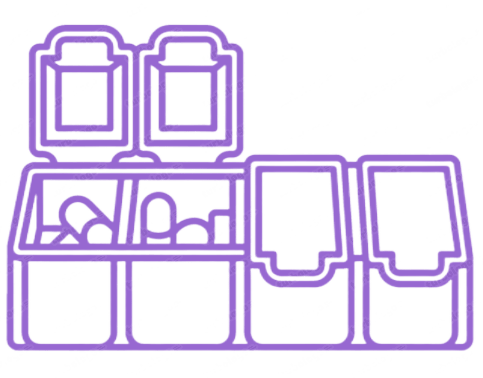 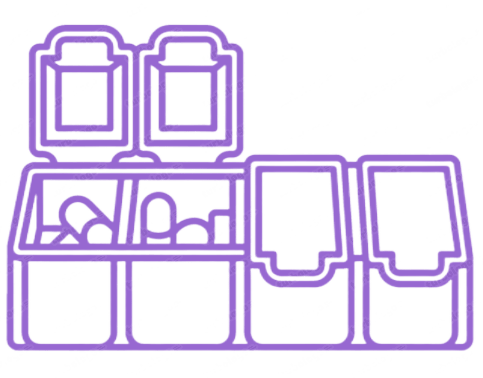 Открытый вид
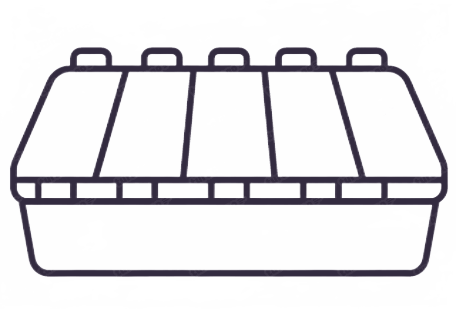 Конкуренты
50 мм
Монетизация
25 мм
Закрытый вид
150 мм
Планы
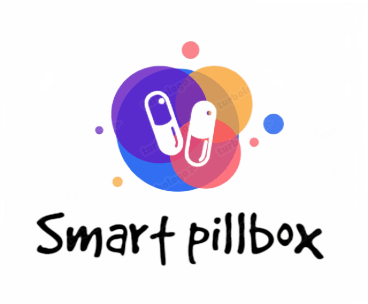 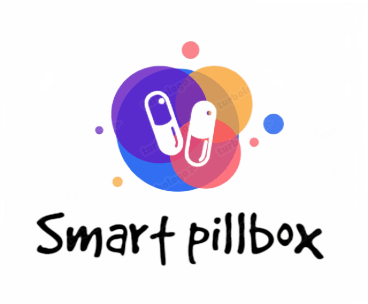 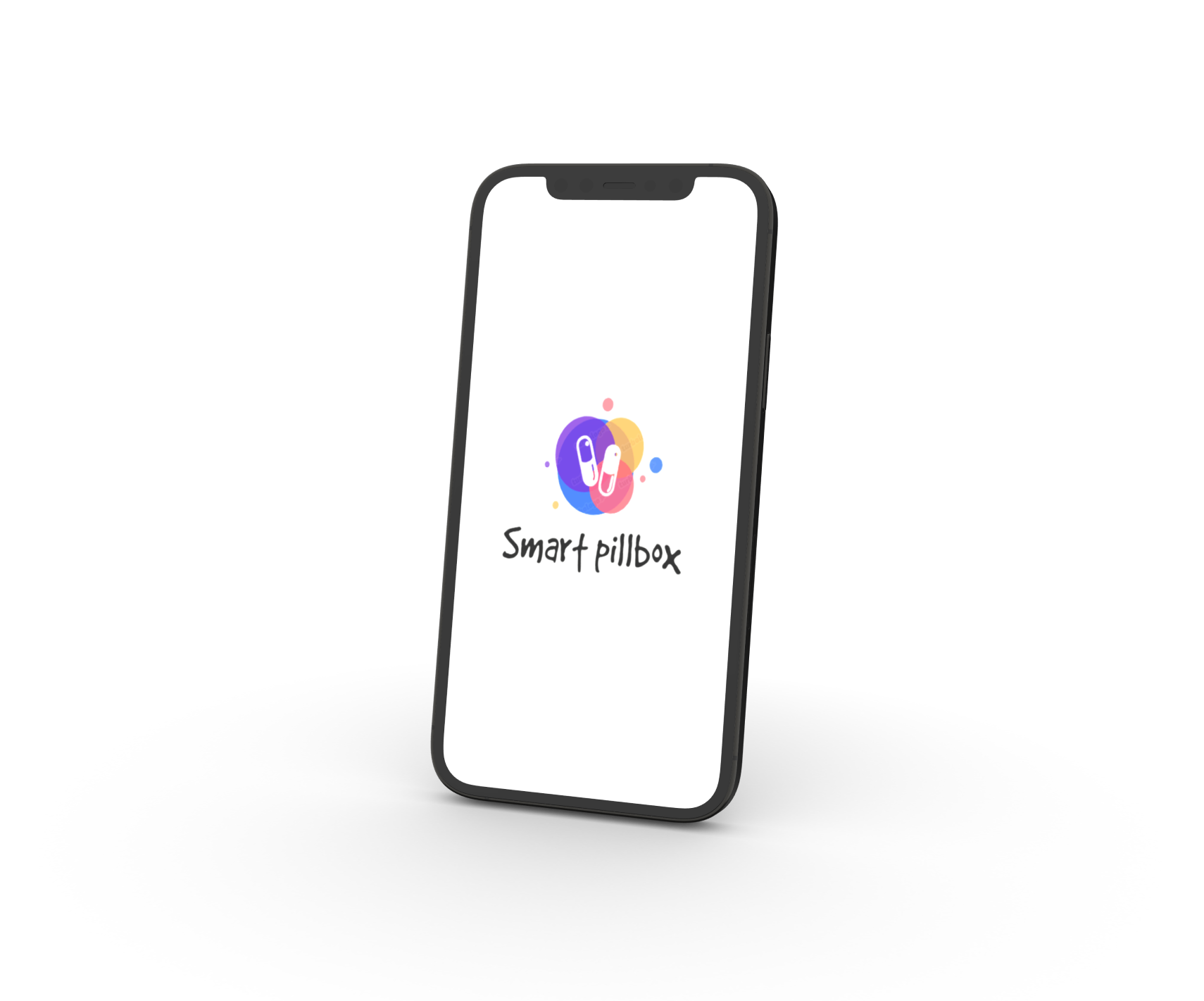 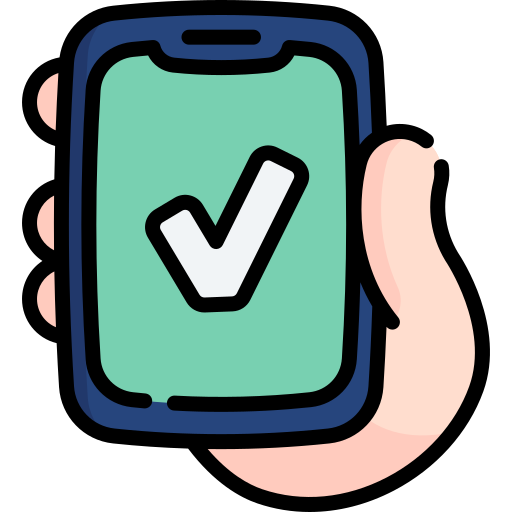 Проблема
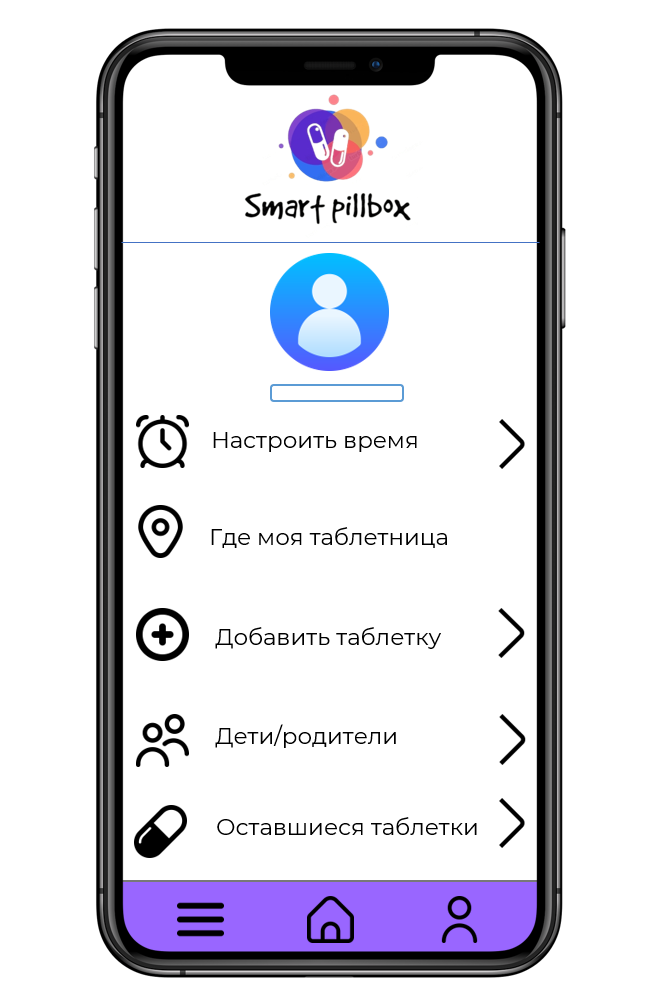 Решение
Функции
Аудитория
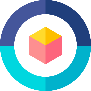 Настройка времени приемов
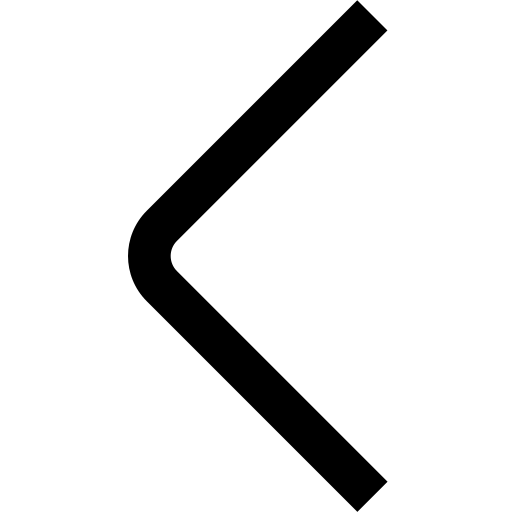 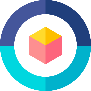 Контроль за приемами лекарств близкими
Конкуренты
Определение местонахождения таблетницы
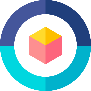 Монетизация
Отслеживание оставшихся таблеток
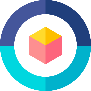 Планы
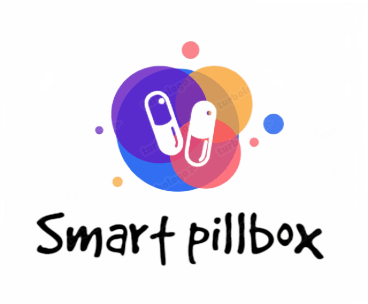 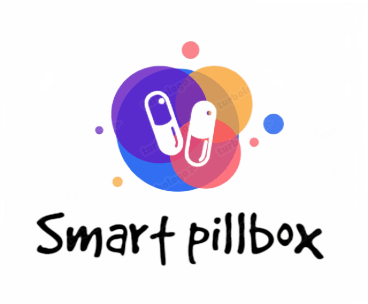 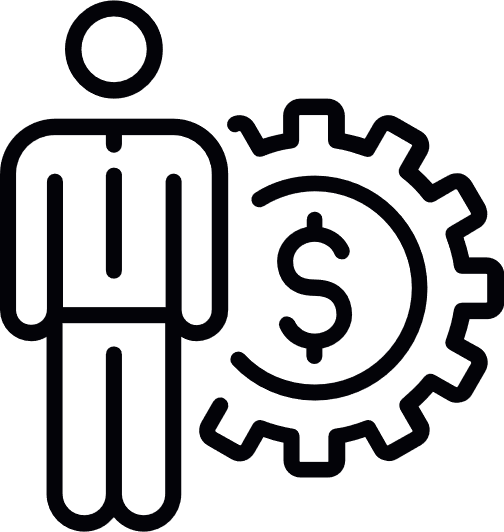 Сегмент рынка: B2C
Проблема
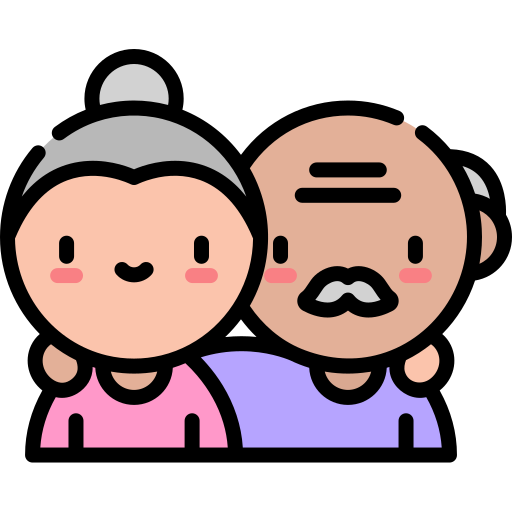 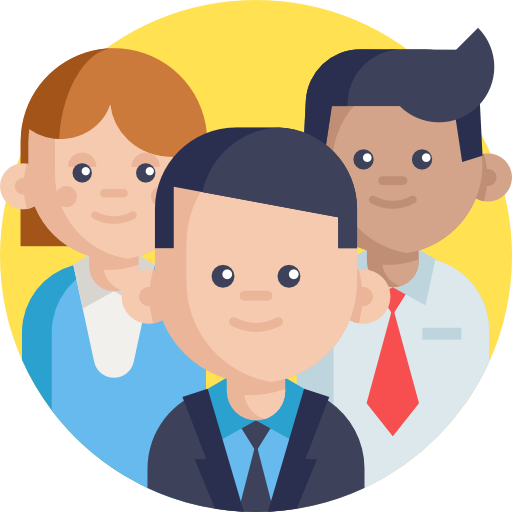 Решение
Возраст: старше 60
Род занятости: работающие/неработающие пенсионеры
Уровень дохода: средний/низкий
Возраст: 30-55 лет 
Род занятости: постоянная работа
Уровень дохода: высокий/средний
Аудитория
Конкуренты
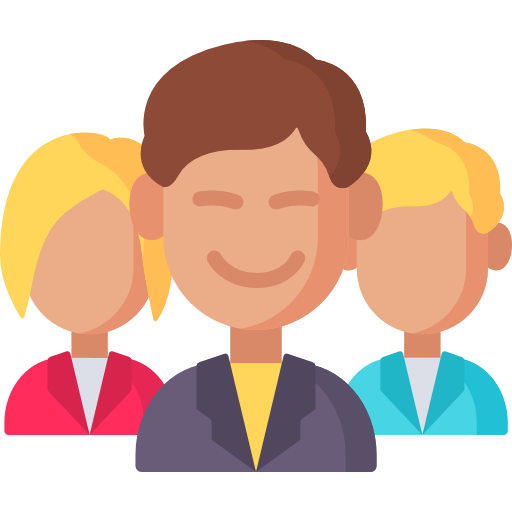 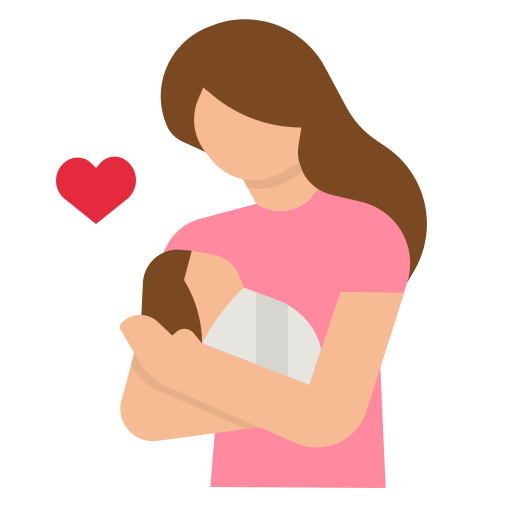 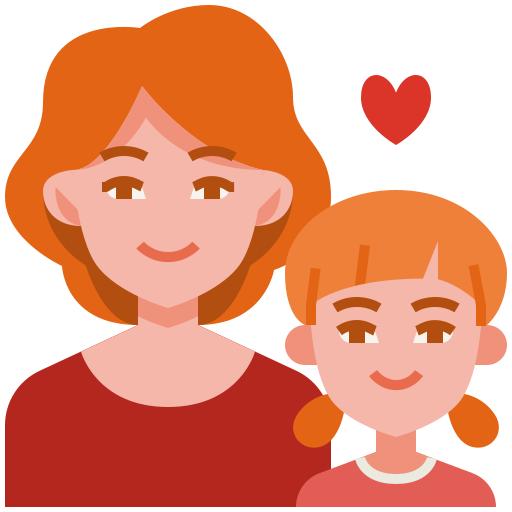 Монетизация
Возраст: 30-55 лет 
Род занятости: домохозяйка/работающая мама
Уровень дохода: средний
Возраст: 18-29 лет
Род занятости: студенты, подработка
Уровень дохода: средний/низкий
Планы
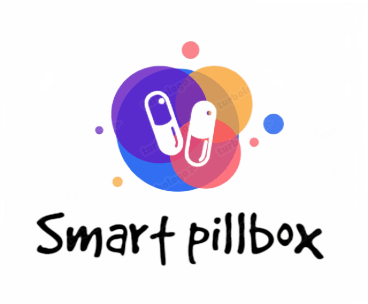 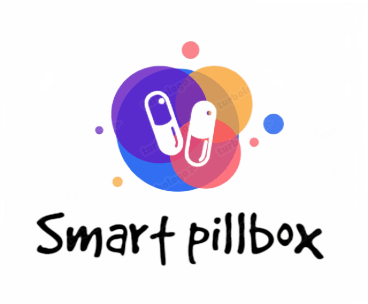 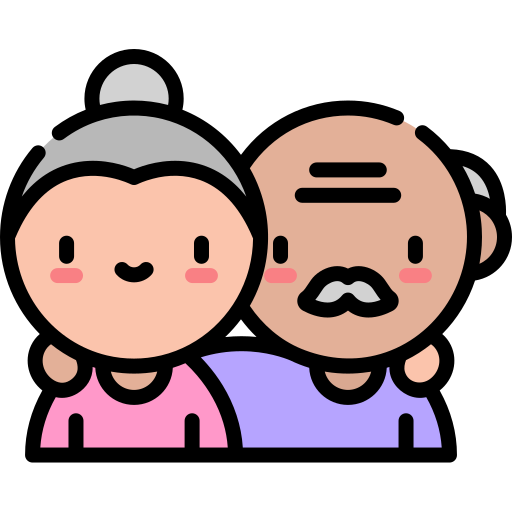 Проблема
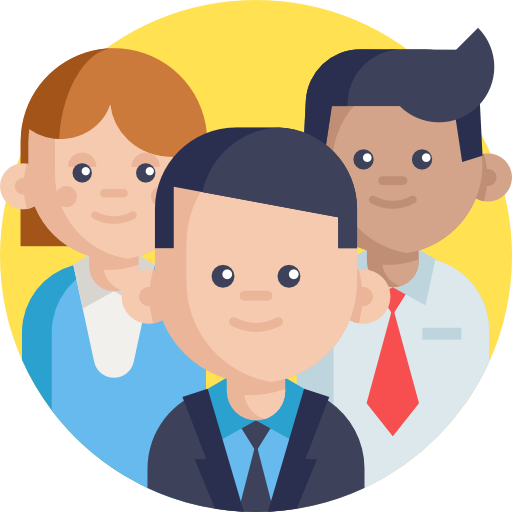 Решение
Аудитория
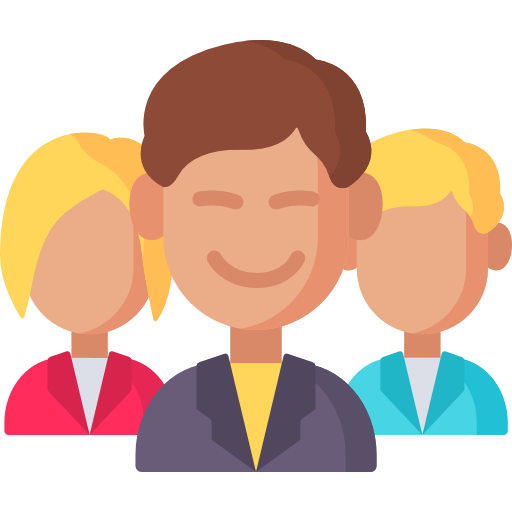 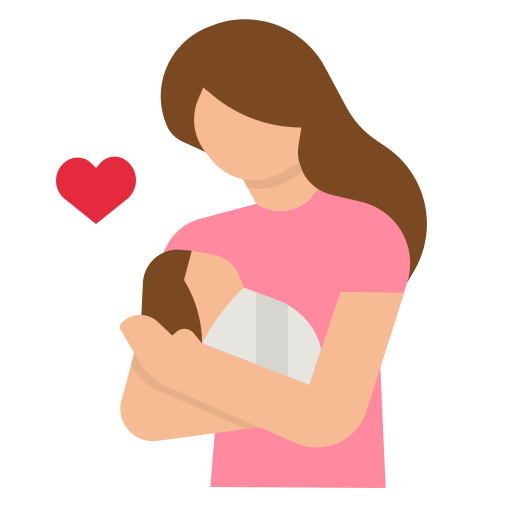 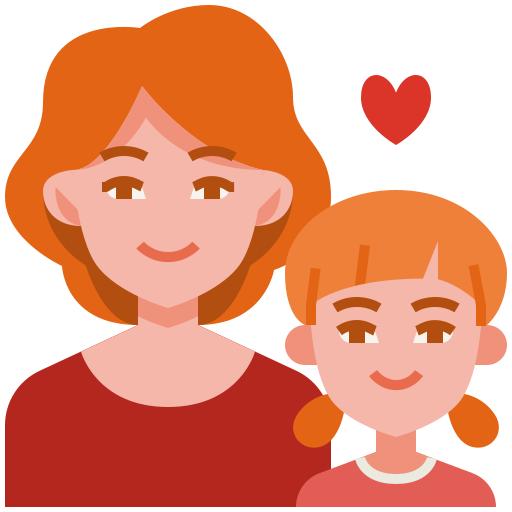 Конкуренты
Монетизация
Планы
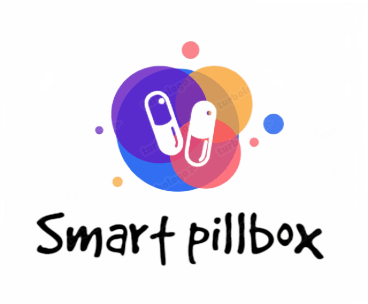 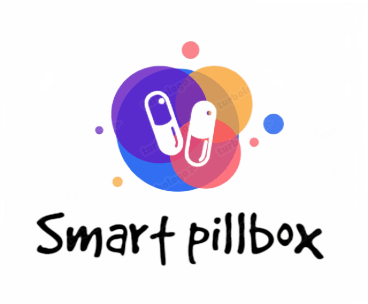 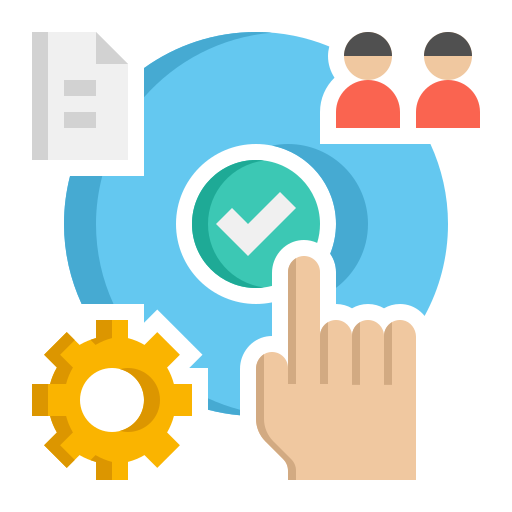 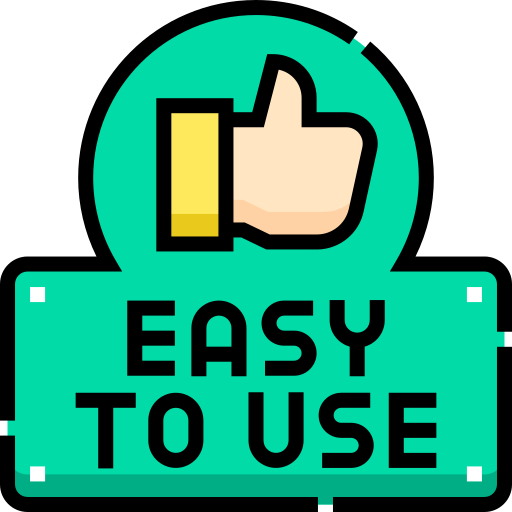 Преимущества Smart pillbox
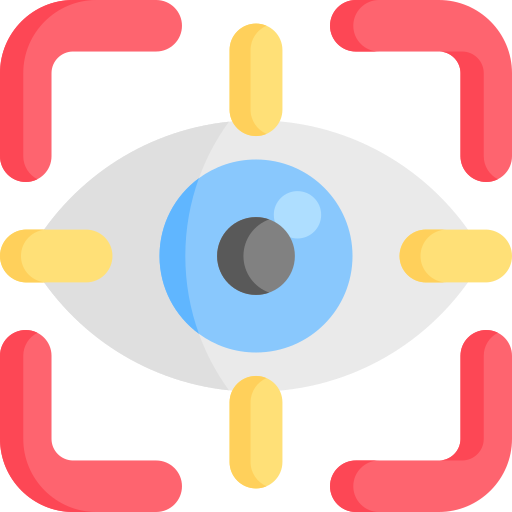 Проблема
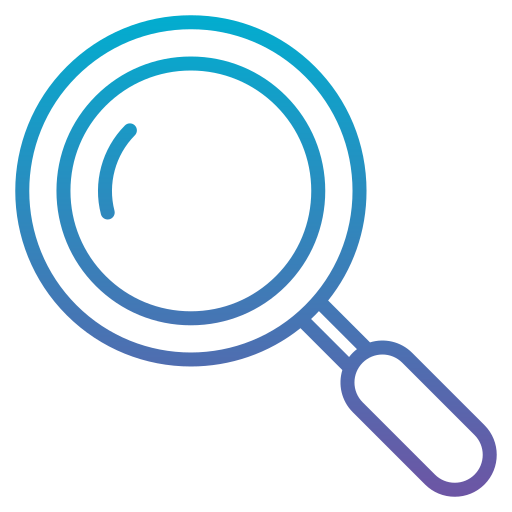 Конкуренты
Решение
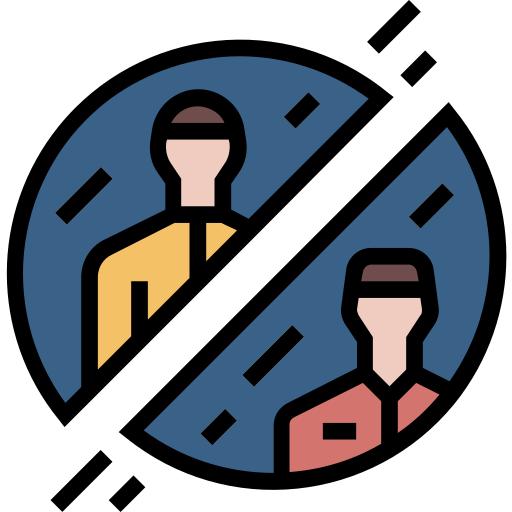 Аудитория
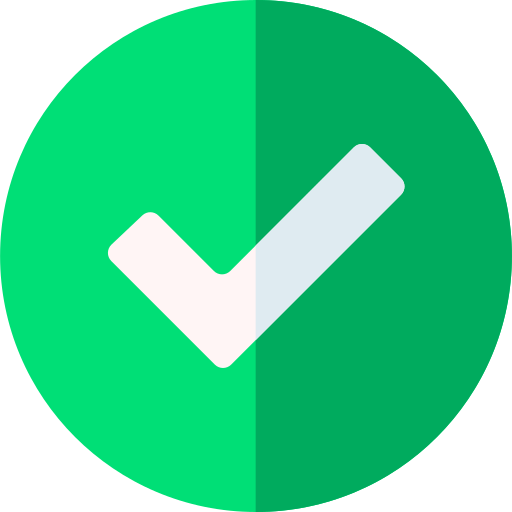 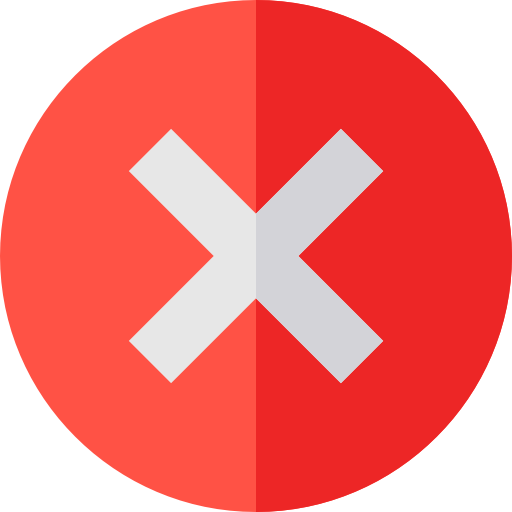 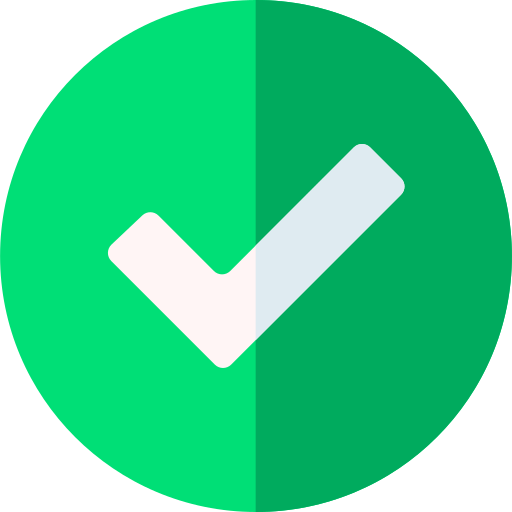 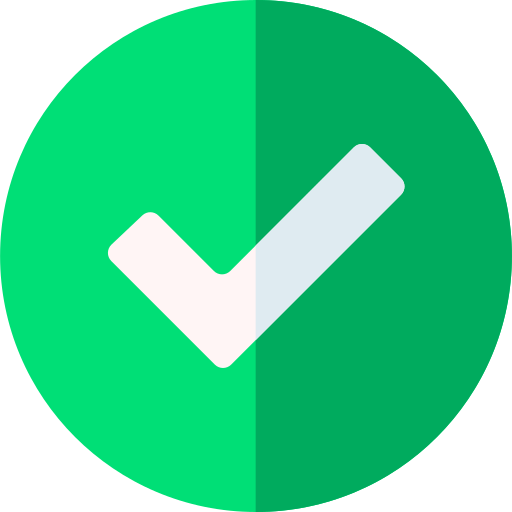 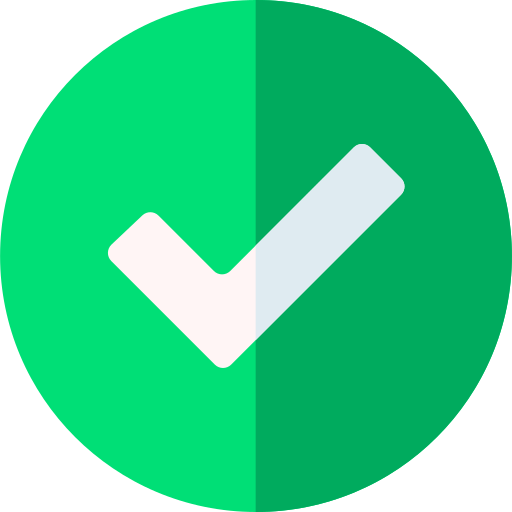 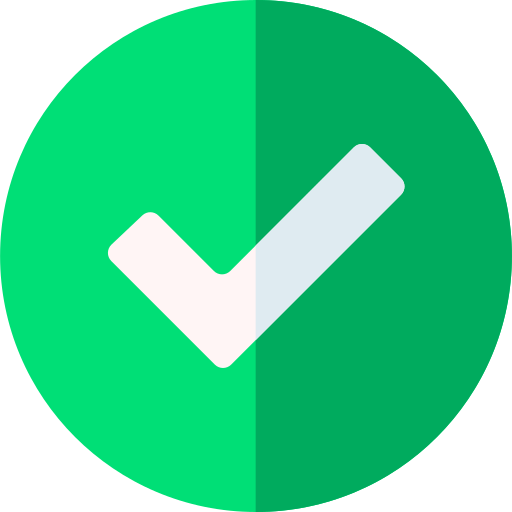 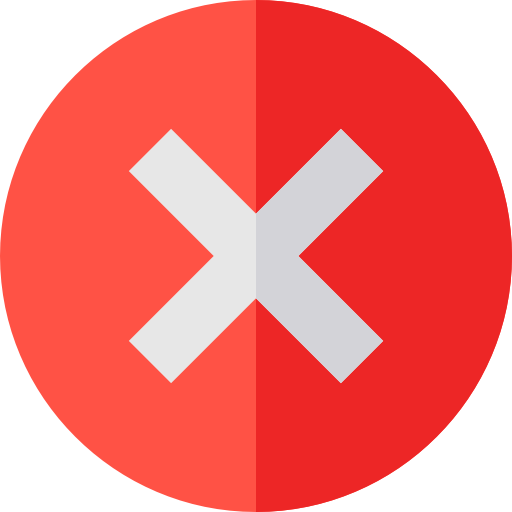 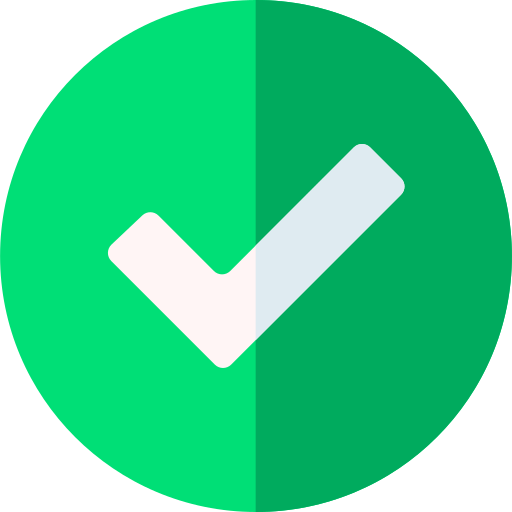 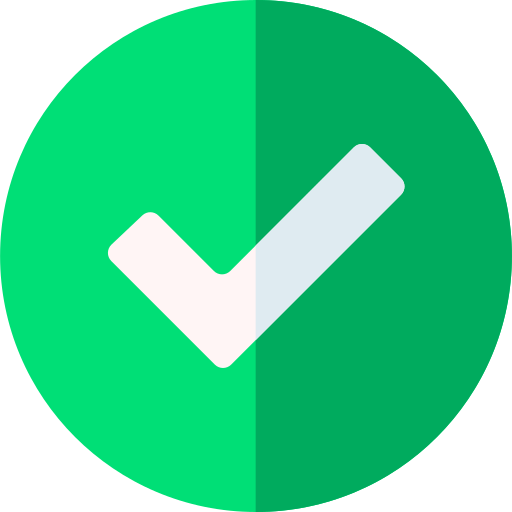 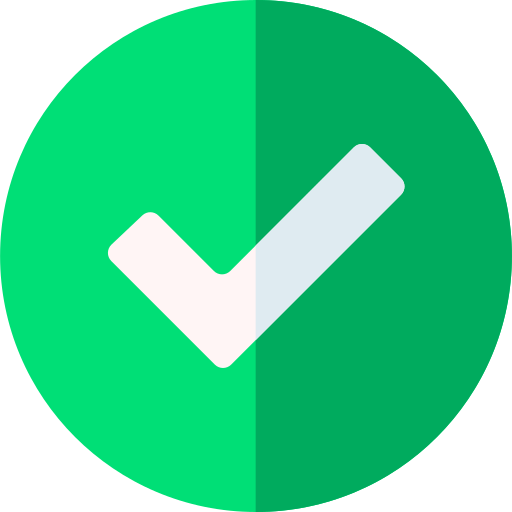 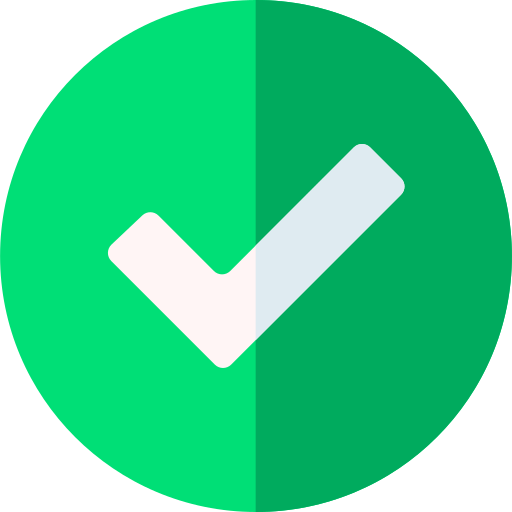 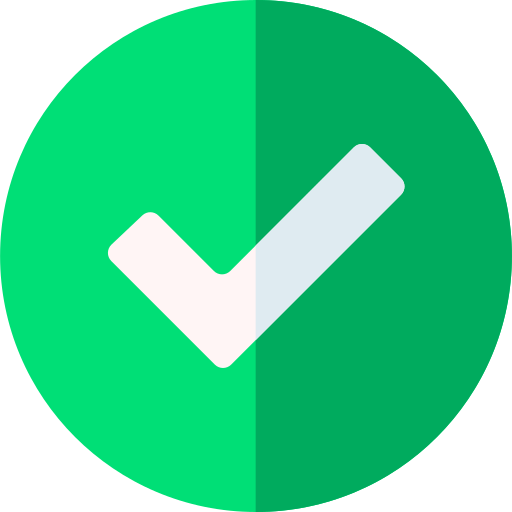 Конкуренты
Критерии
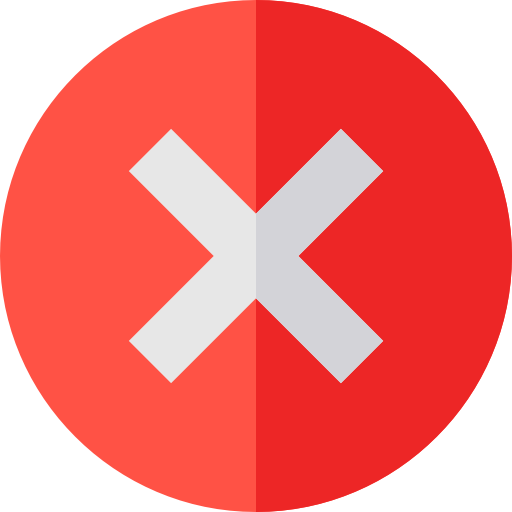 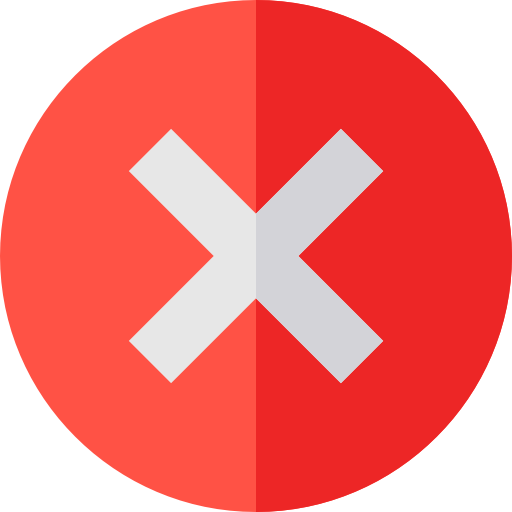 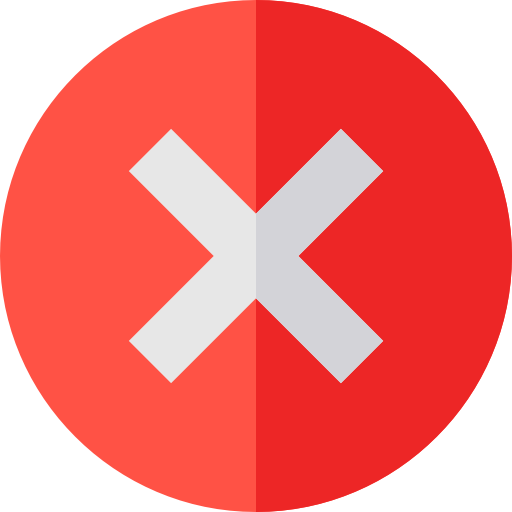 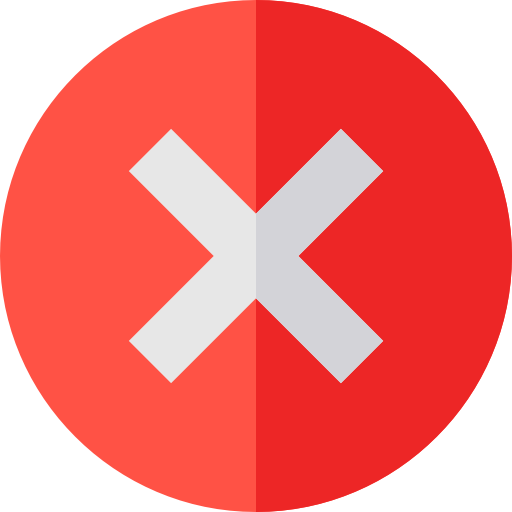 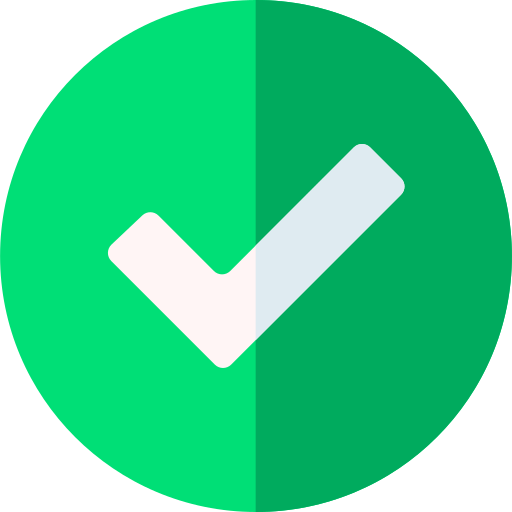 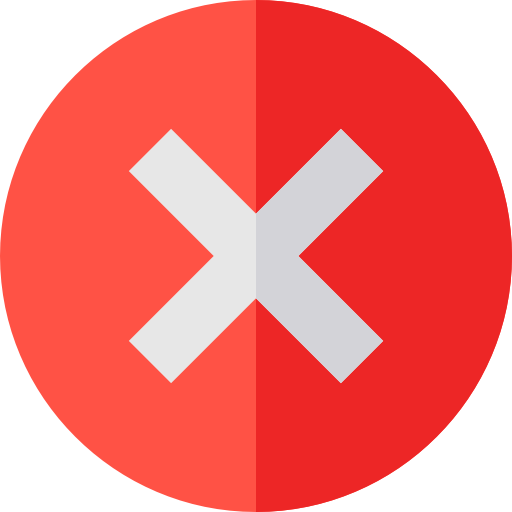 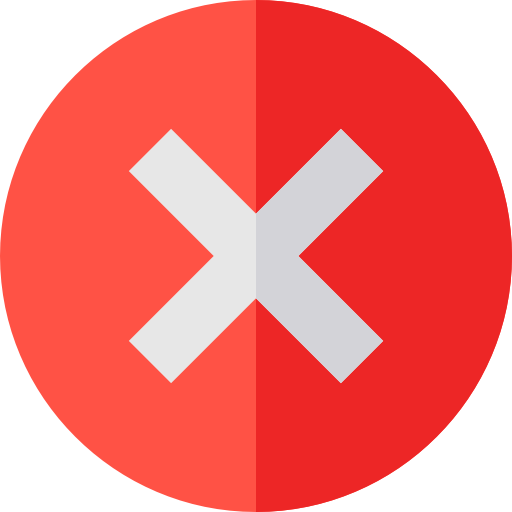 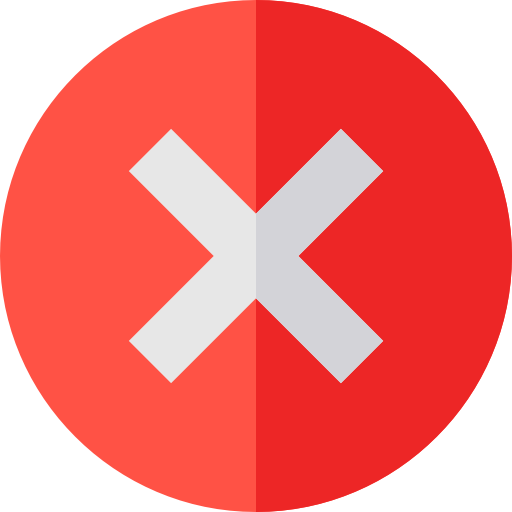 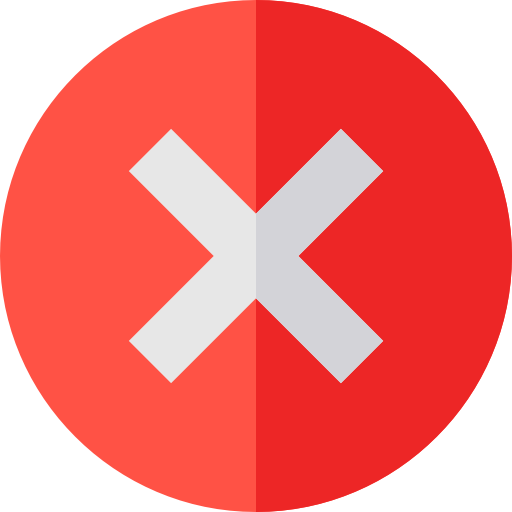 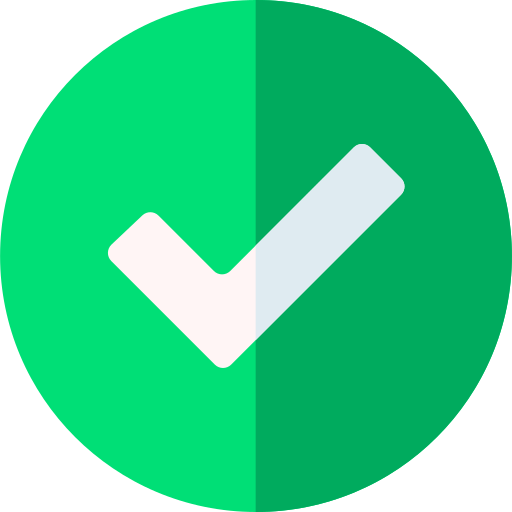 Монетизация
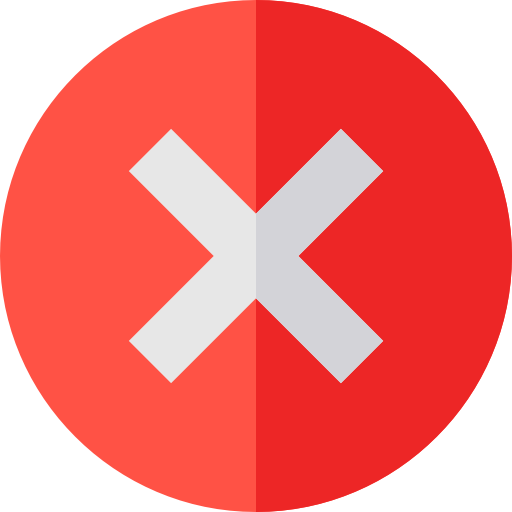 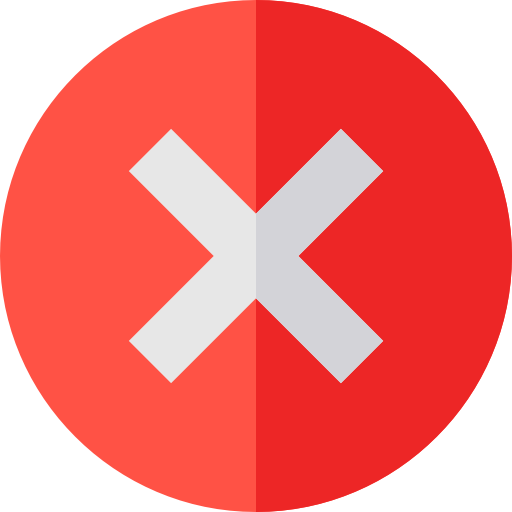 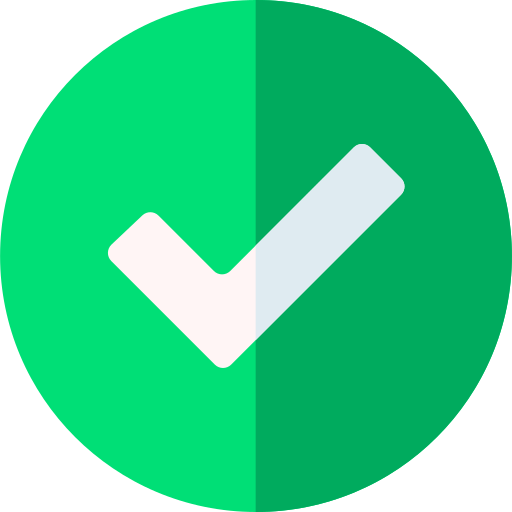 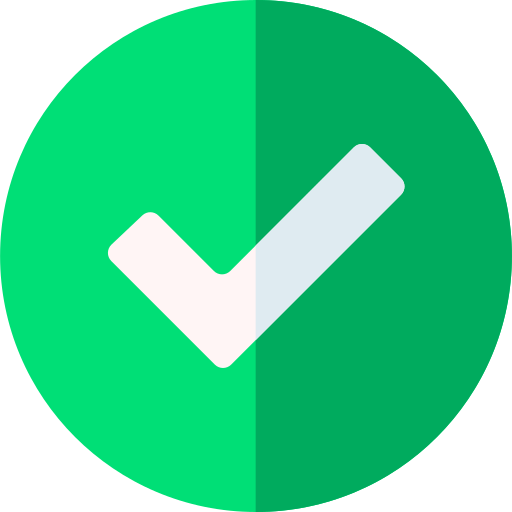 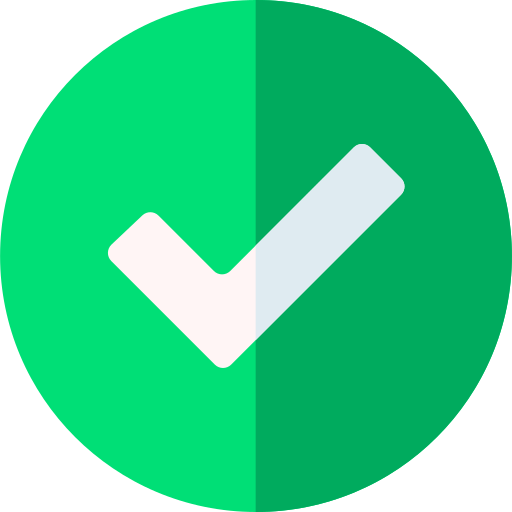 Планы
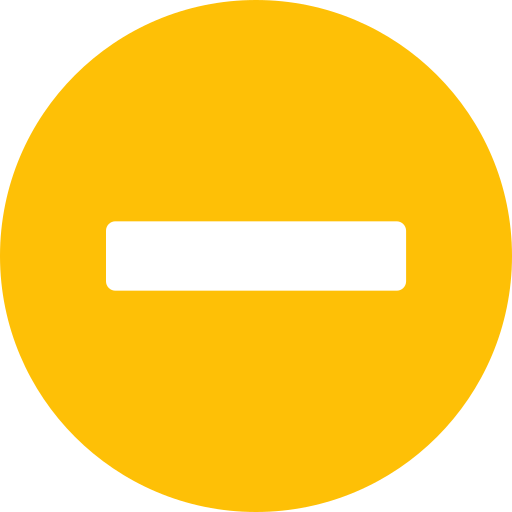 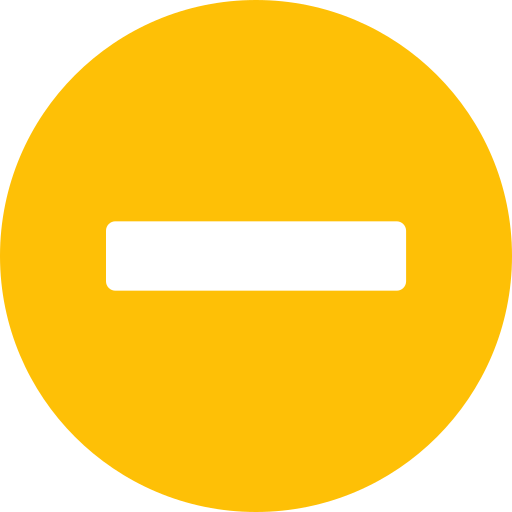 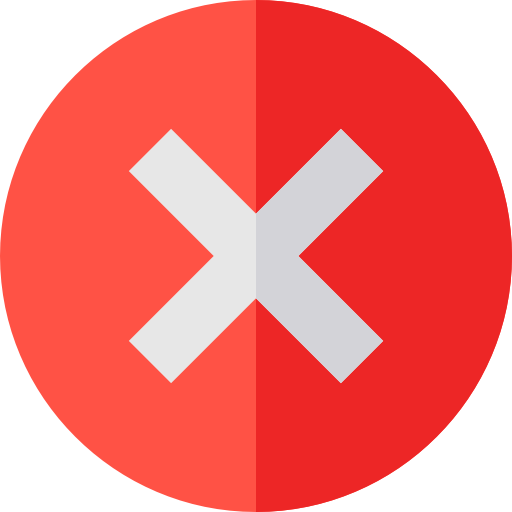 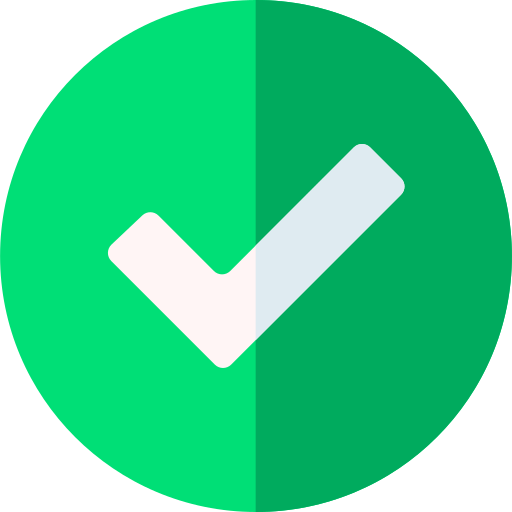 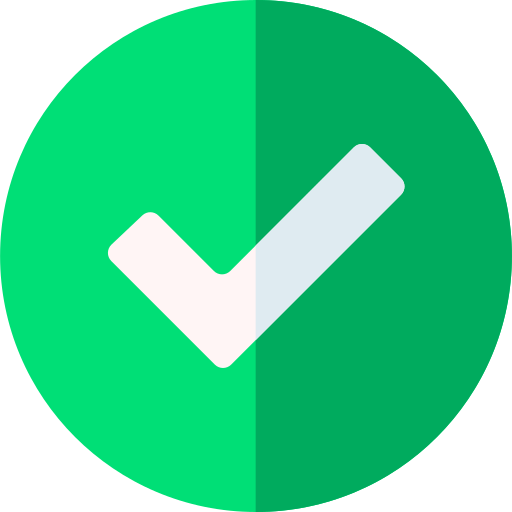 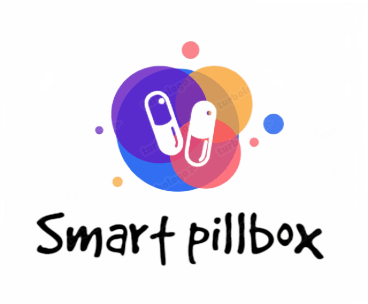 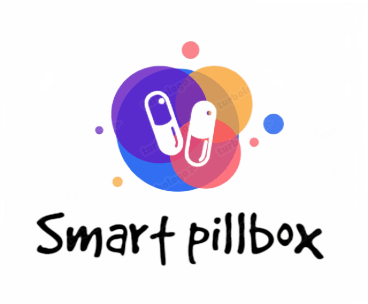 Бизнес-модель
Проблема
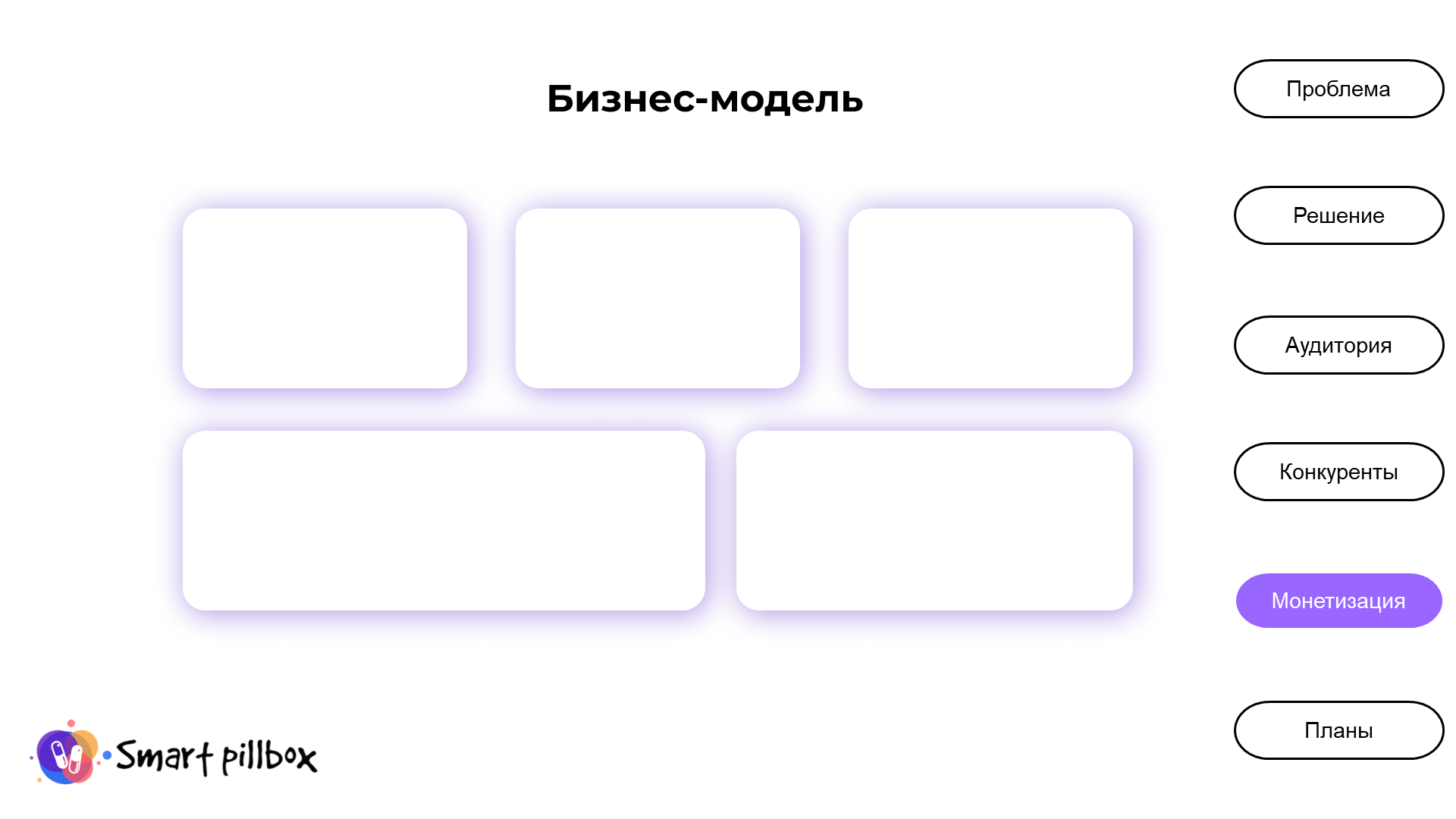 Решение
Продажи

Таблетница 
2300 ₽
Freemium

Подписка 
300 ₽/ 3 месяца
Сервис

Гарантия 
1 год
Аудитория
Конкуренты
1,5
млн ₽ 
Чистый доход
через 3 года
Окупаемость через 1 год
Монетизация
Планы
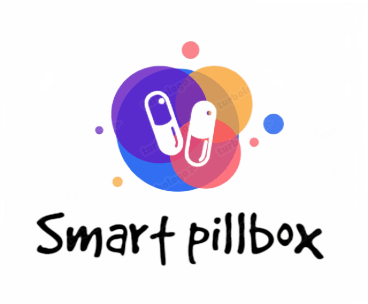 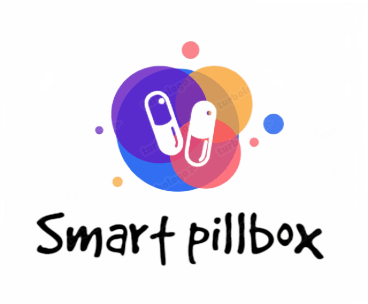 Целевой рынок
Проблема
Решение
TAM 
(Total Addressable Market)
SAM
(Serviceable Available Market)
Аудитория
209 000 000 000 ₽
1 630 000 000 ₽
Конкуренты
SOM
(Serviceable & Obtainable Market)
Монетизация
160 000 000 ₽
Планы
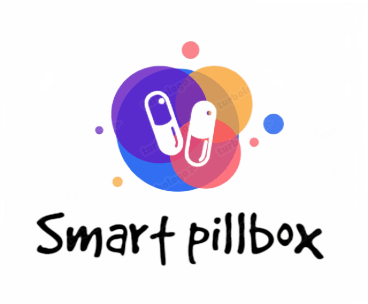 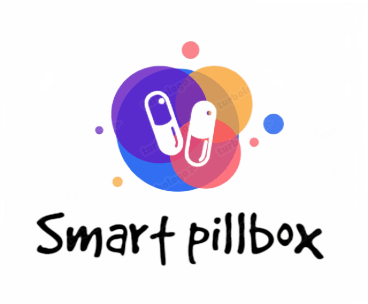 Январь
Февраль
Проблема
Разработка дизайна мобильного приложения
Доработка прототипа
Расчет финансовой модели
Разработка прототипа
Доработка дизайна приложения
Решение
Март
Апрель
Аудитория
Тестирование прототипа
Доработка мобильного приложения
Разработка прототипа мобильного приложения
Апробация системы
Поиск производственного помещения и работников
Переговоры с поставщиками материальных ресурсов
Конкуренты
Май
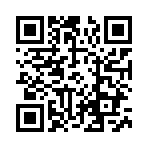 Монетизация
Доработка системы
Контакты
Производство изделия
Моисеева Е.Ю.
8-904-695-43-44
liza.qween.moiseeva@mail.ru
Внедрение системы в производство
Планы
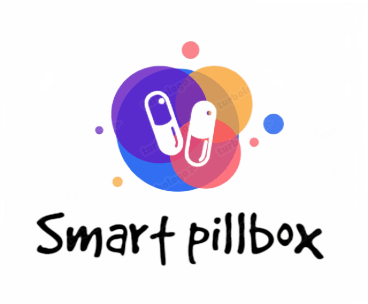 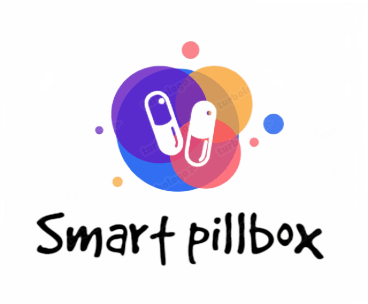